A Baixada
Curta metragem com livre adaptação regional da obra o cortiço, de Aluísio Azevedo
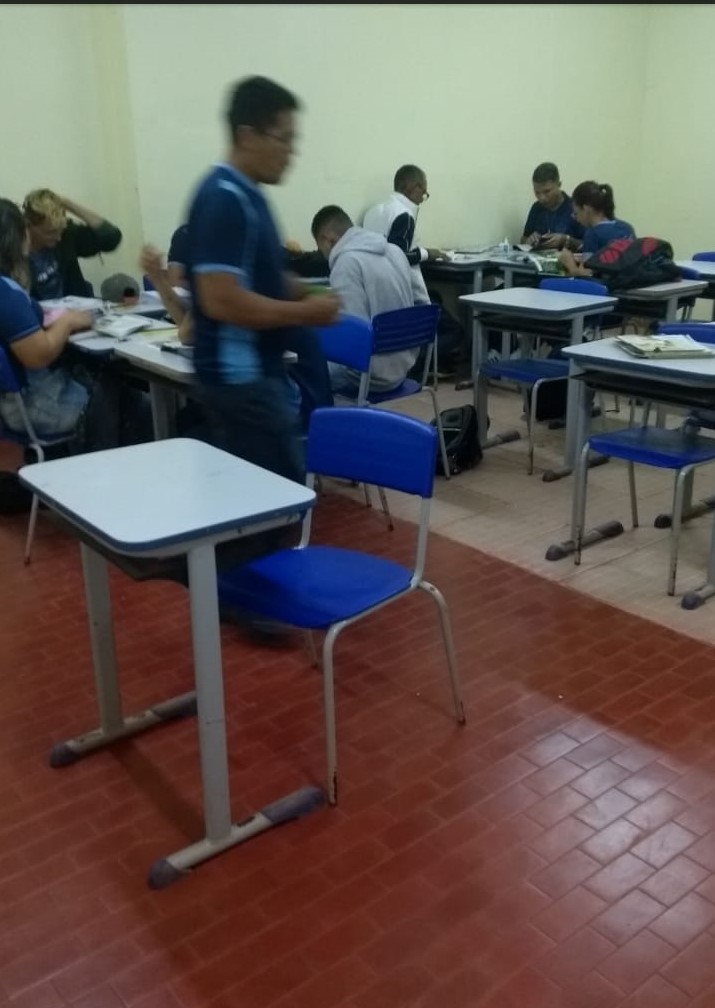 Leitura em sala da obra O cortiço, de Aluísio Azevedo. Bibliografia que deu base para o projeto
DOCUMENTO 1 (CLIQUE NO ÍCONE)
Trecho do roteiro original da adaptação literária
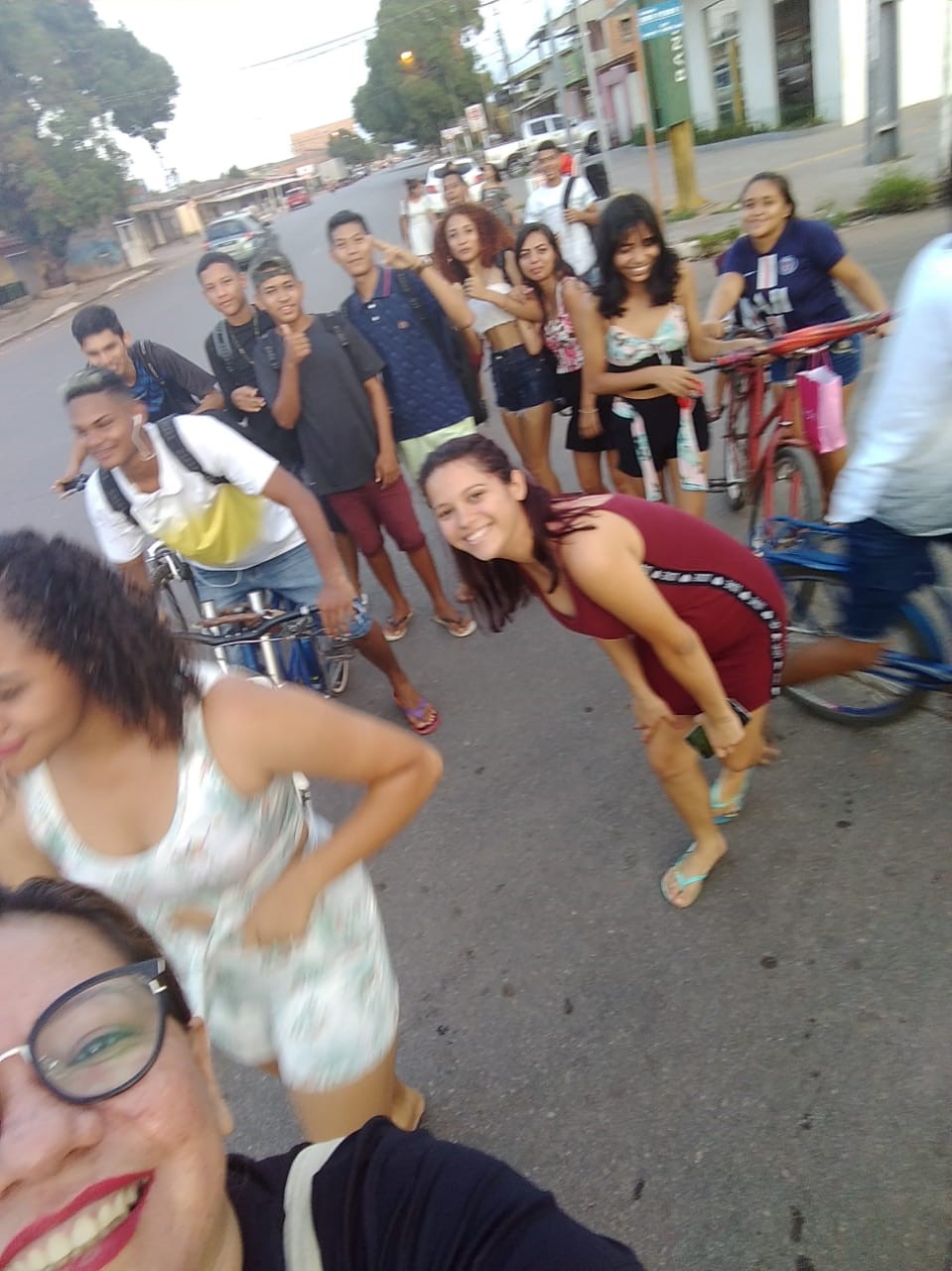 Dia das gravações: Ponto de encontro para irmos para a locação
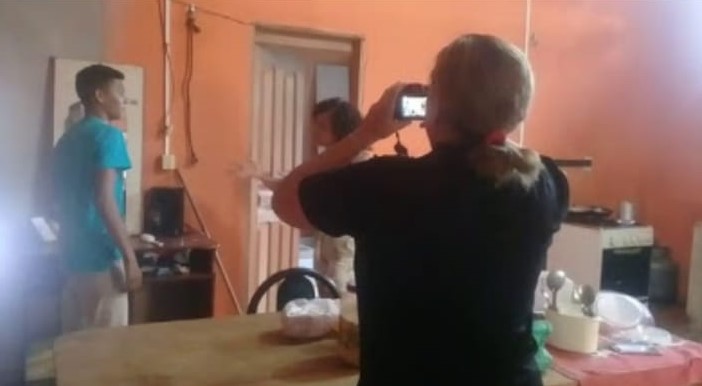 Making of: concentração para uma cena perfeita
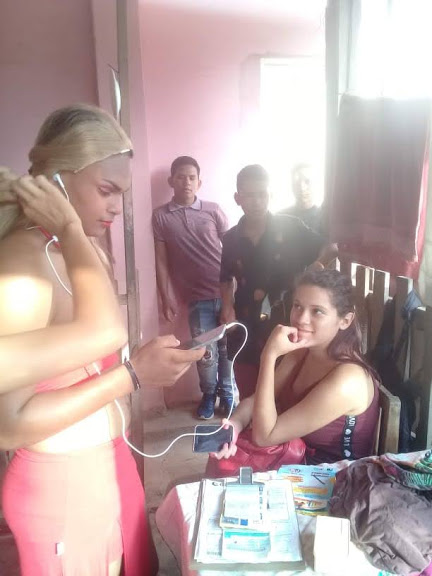 Com um orçamento apertado: todos ajudam na maquiagem e figurino
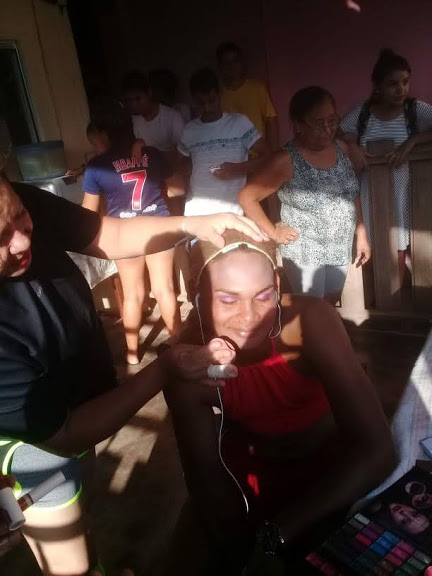 Dona Lourdes, proprietária do conjunto de kitnetes, cedido gentilmente para as gravações
Making of: maquiando a Diva
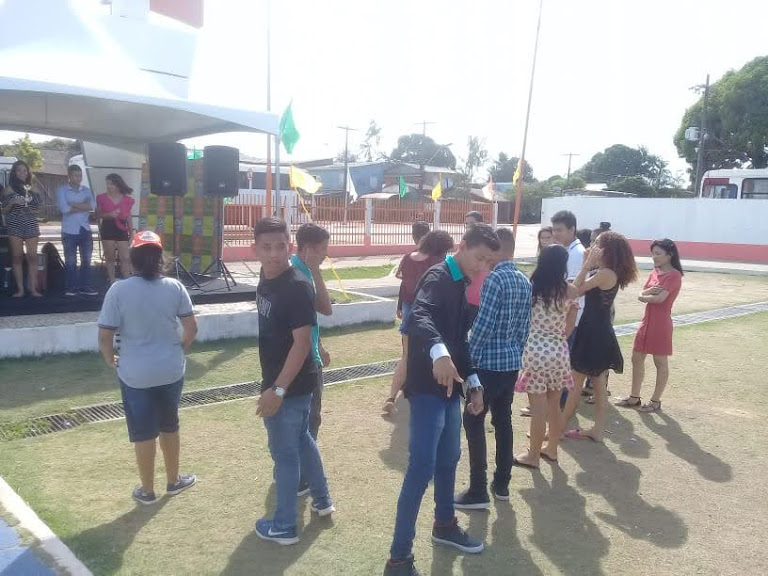 Making of: Gravações externas. Estrutura cedida pela secretaria municipal de cultura
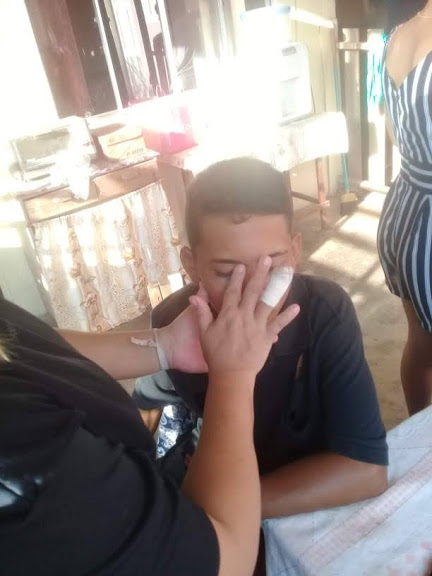 Making of: Maquiagem e caracterização do mendigo
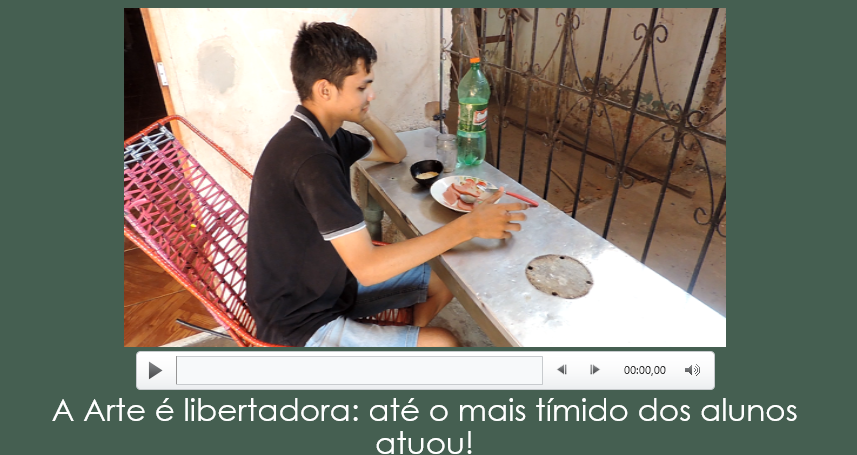 A Arte é libertadora: até o mais tímido dos alunos atuou!
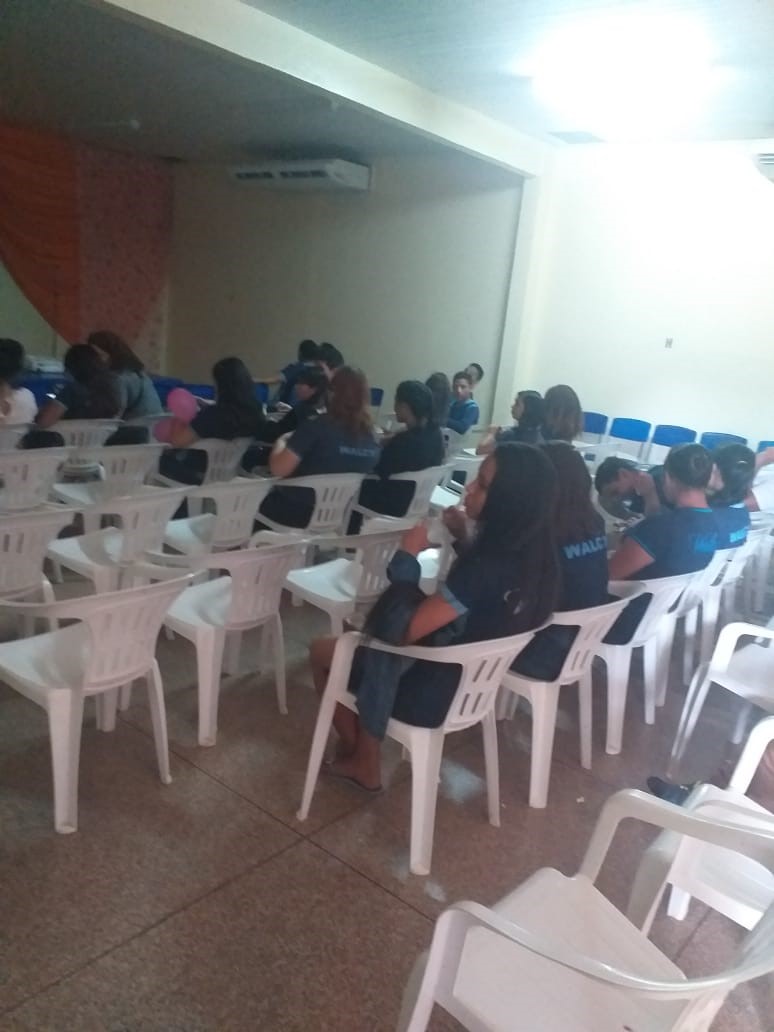 Dia da estreia, auditório organizado para as sessões
Arte do Banner para a divulgação na comunidade escolar